Mathematics
Lesson 10 of 15
Unit 8: Decimals 
Recognising Common Decimal Equivalents

Independent Task
Mr Whitehead
‹#›
Author’s name goes here
Find and circle the pairs of equivalent fractions that are next to each other
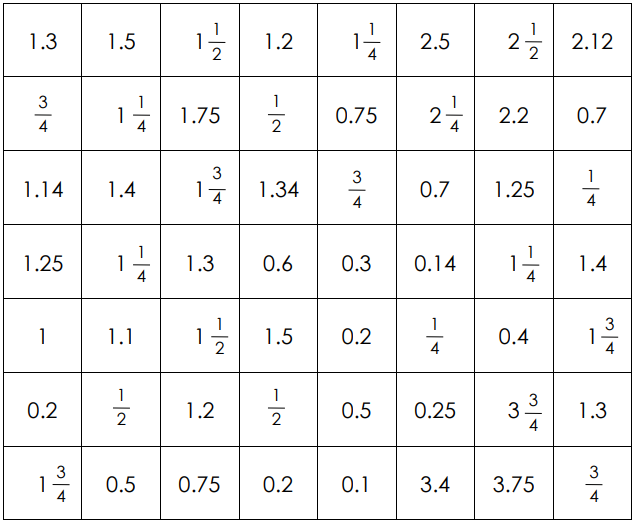